数学
职教高考新实践基础篇·
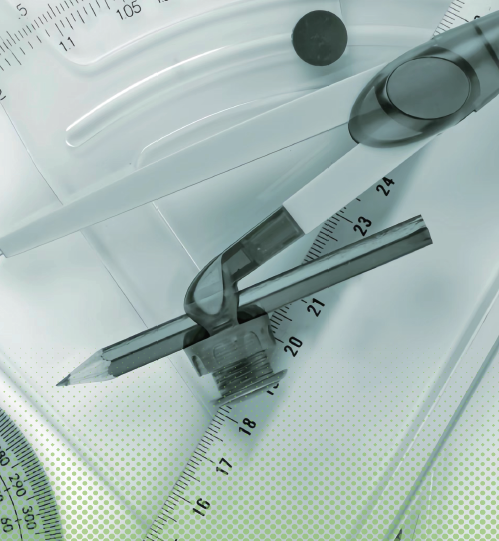 主　编　沈栩竹　唐　平
考纲要求
目 录
01
03
05
02
04
知识梳理
典型例题
真题感知
金榜通关
6.3
向量的内积
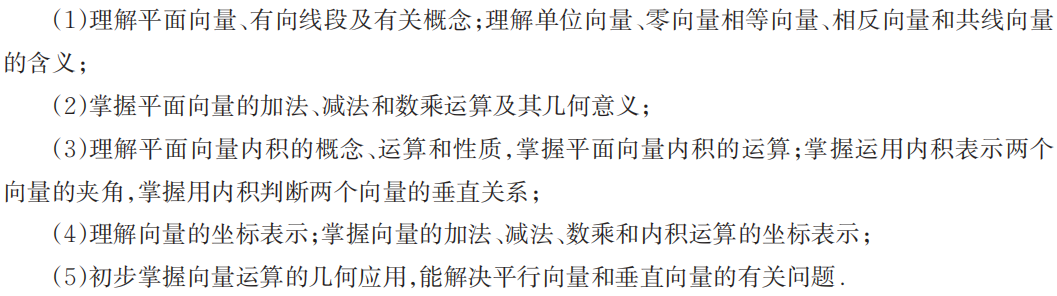 一、两个非零向量的夹角
1.定义
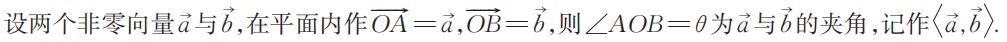 2.夹角的取值范围
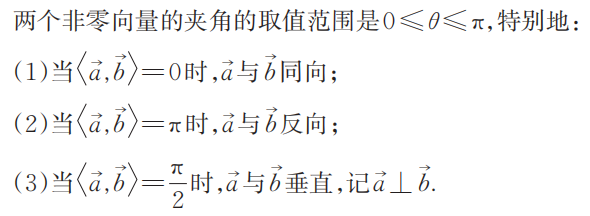 二、两个向量的内积（或数量积）
1.数量积定义
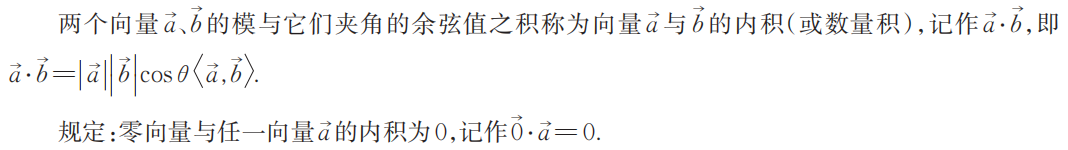 2.向量的投影
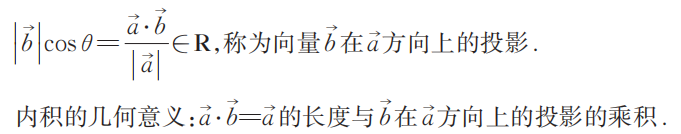 3.内积的性质及坐标表示
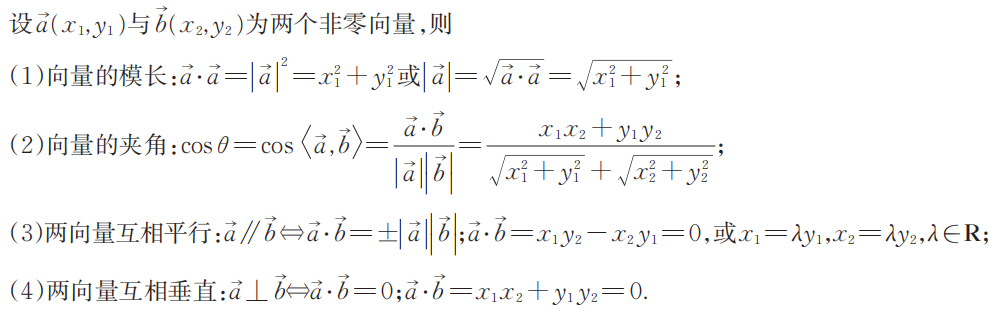 4.向量内积的运算律
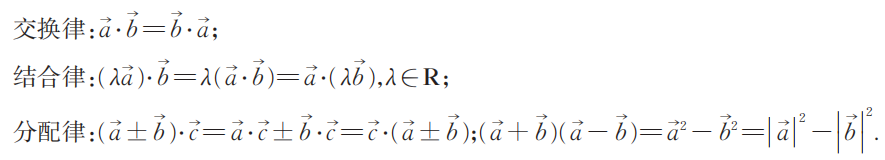 考点一　平面向量内积的定义
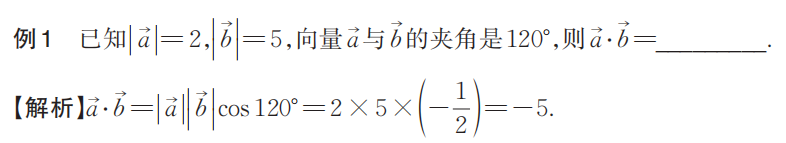 -5
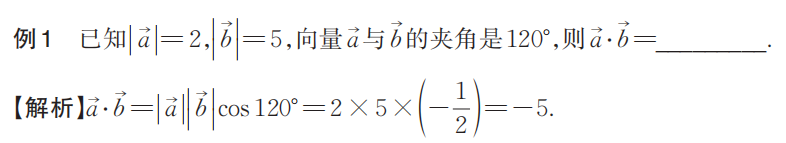 考点二　　平面向量内积的运算律
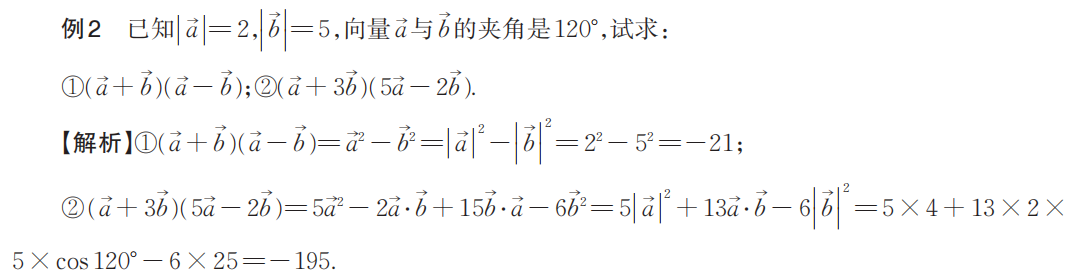 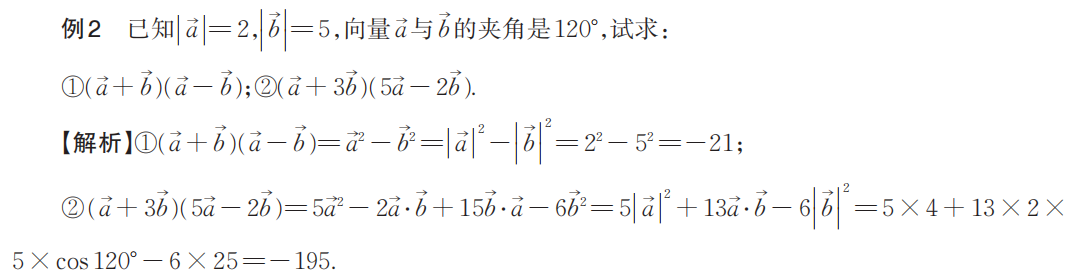 考点三　　平面向量的坐标运算
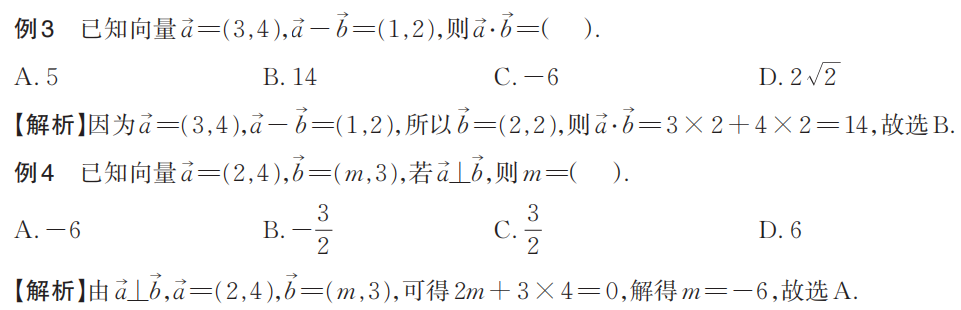 B
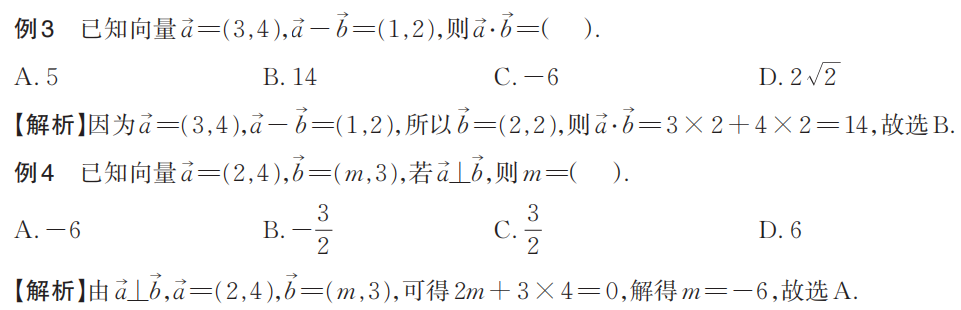 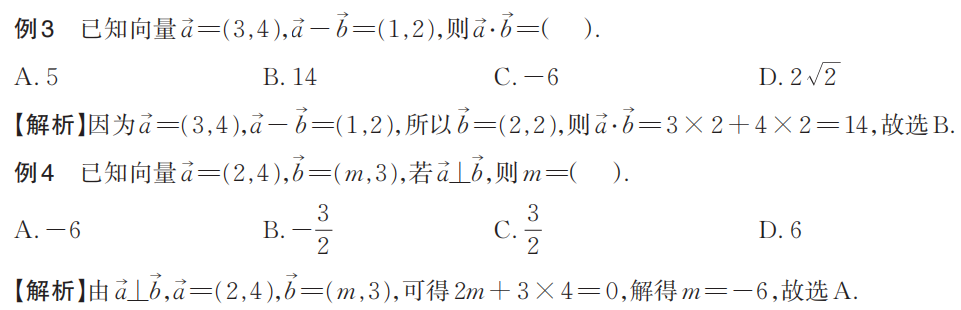 A
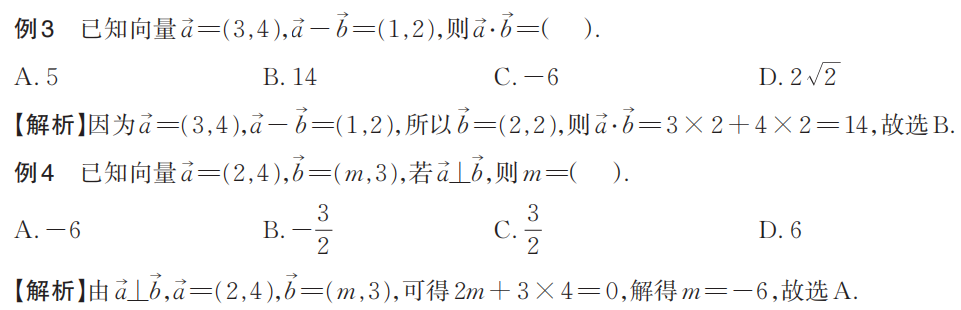 考点四　　利用平面向量内积求模长
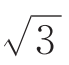 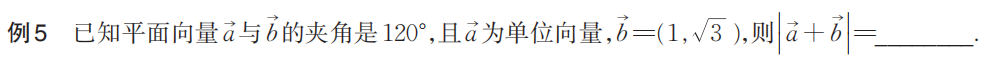 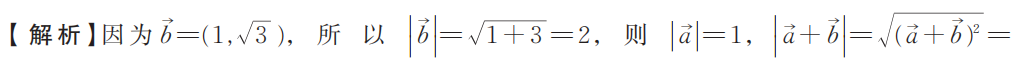 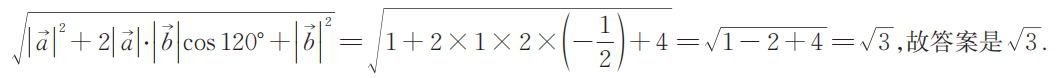 考点五　　利用平面向量内积求夹角
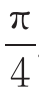 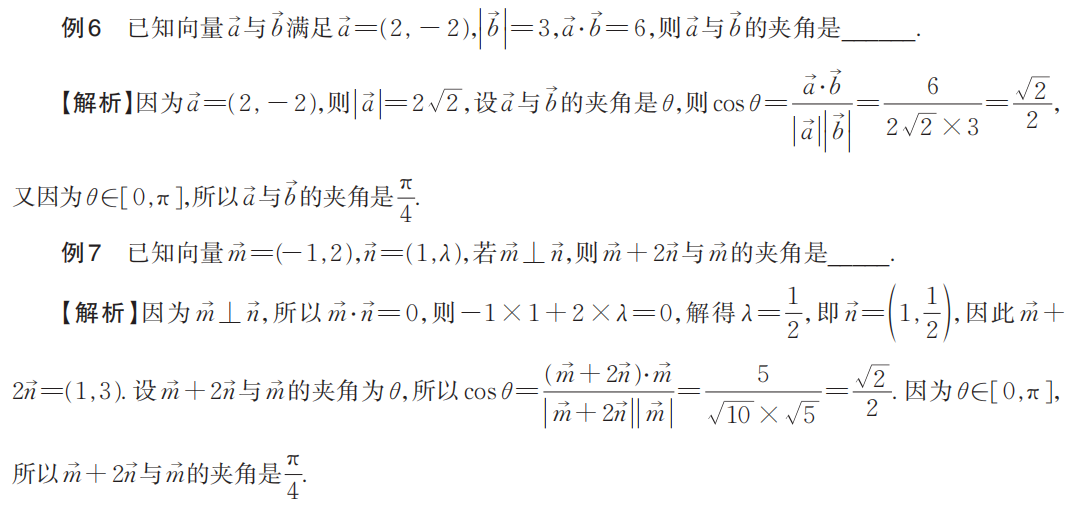 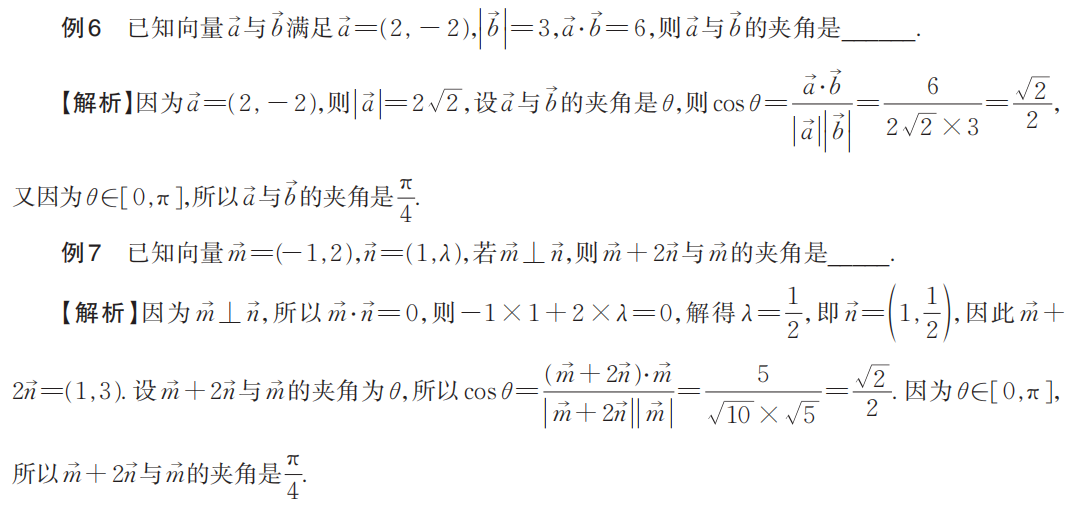 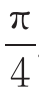 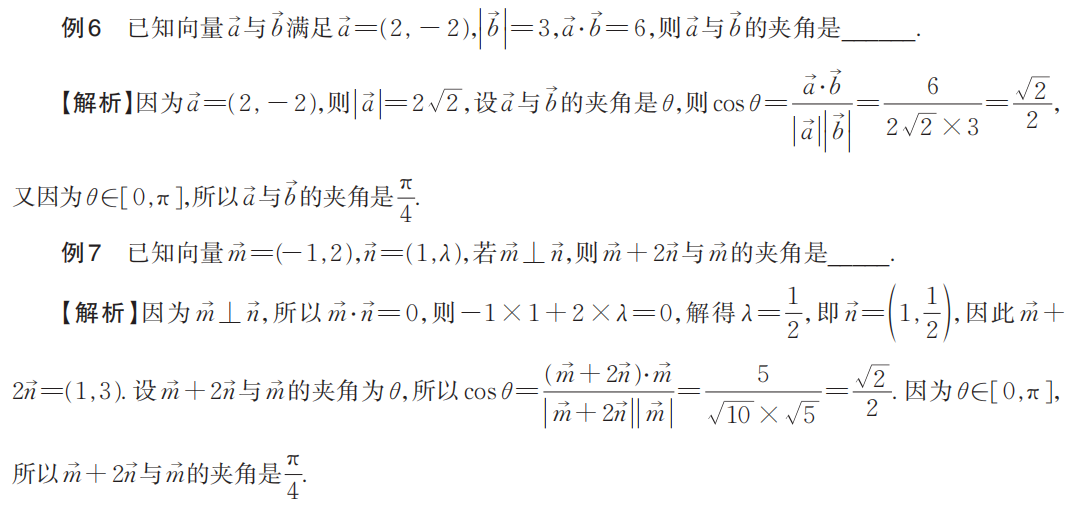 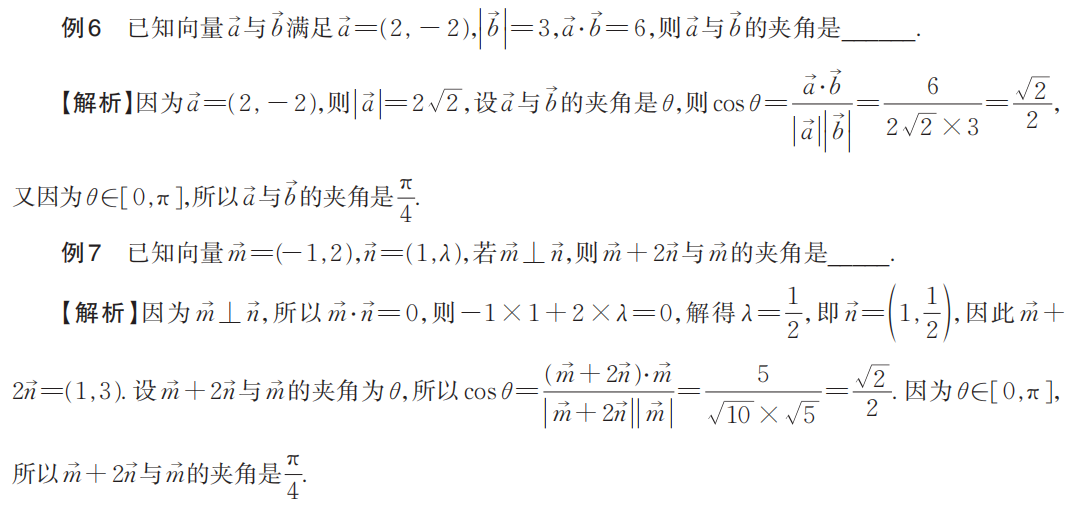 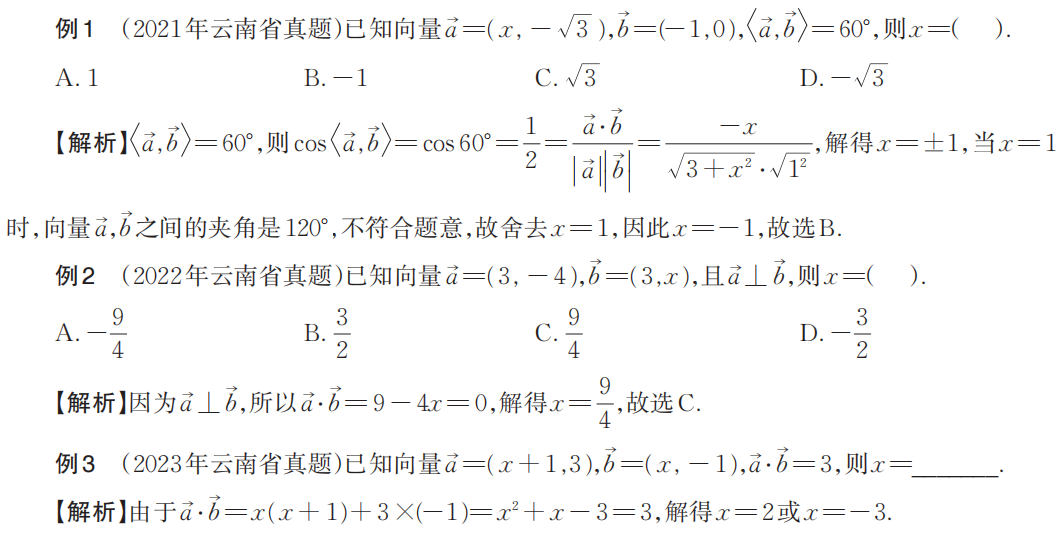 B
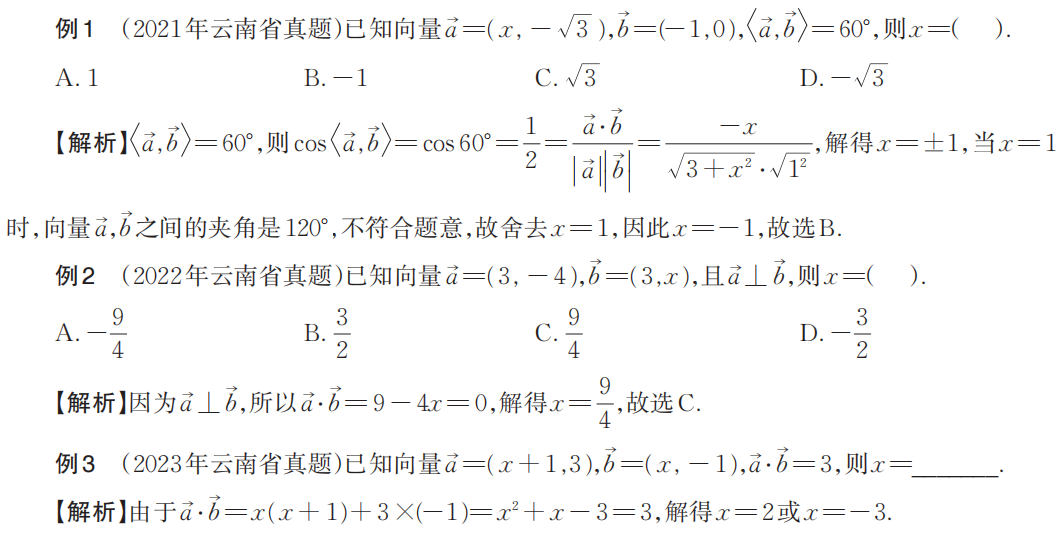 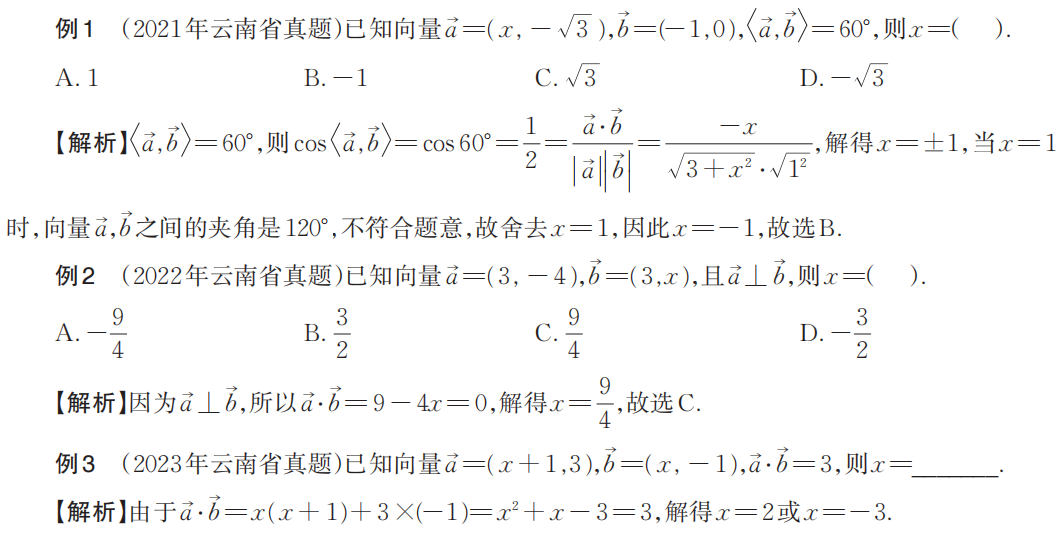 C
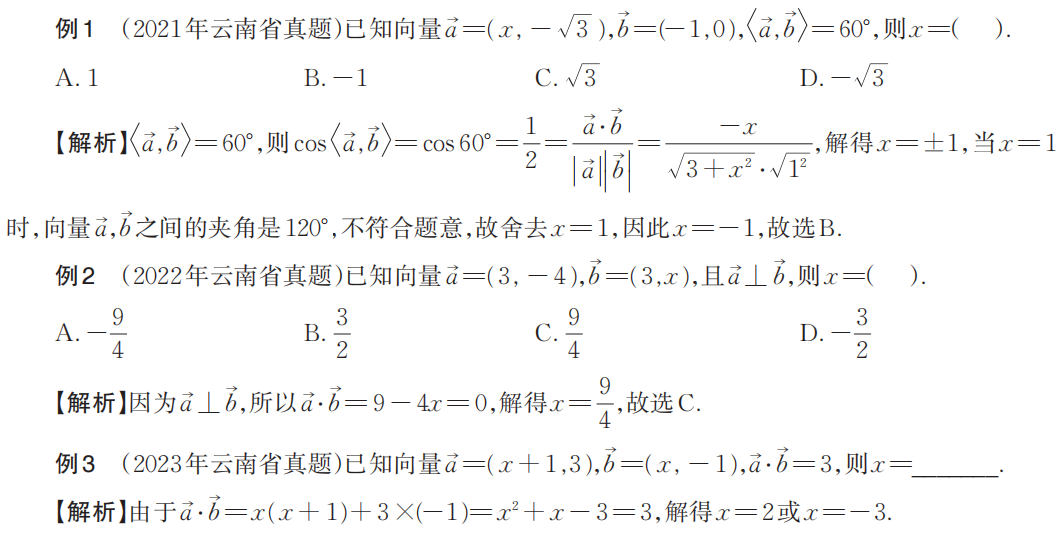 2或-3
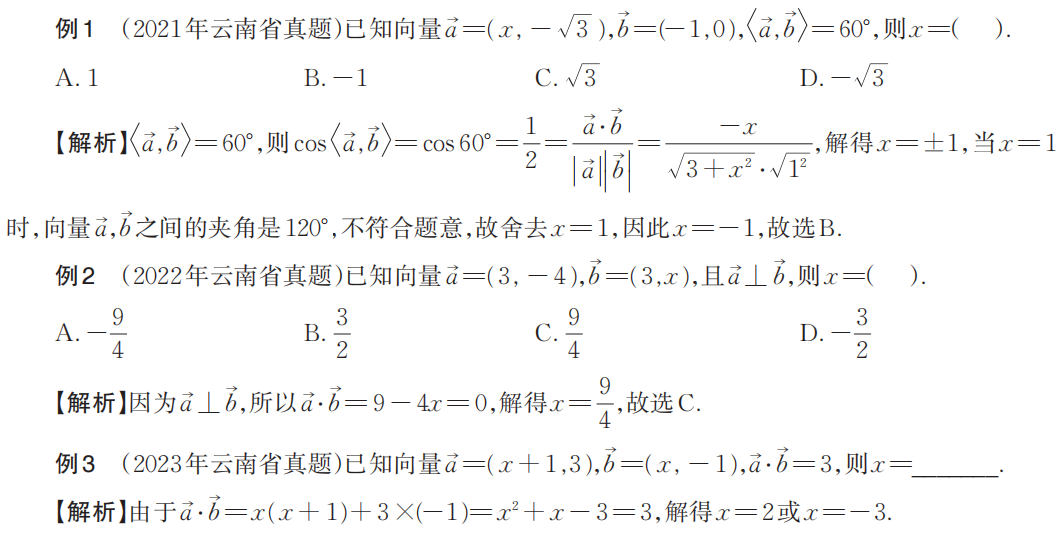 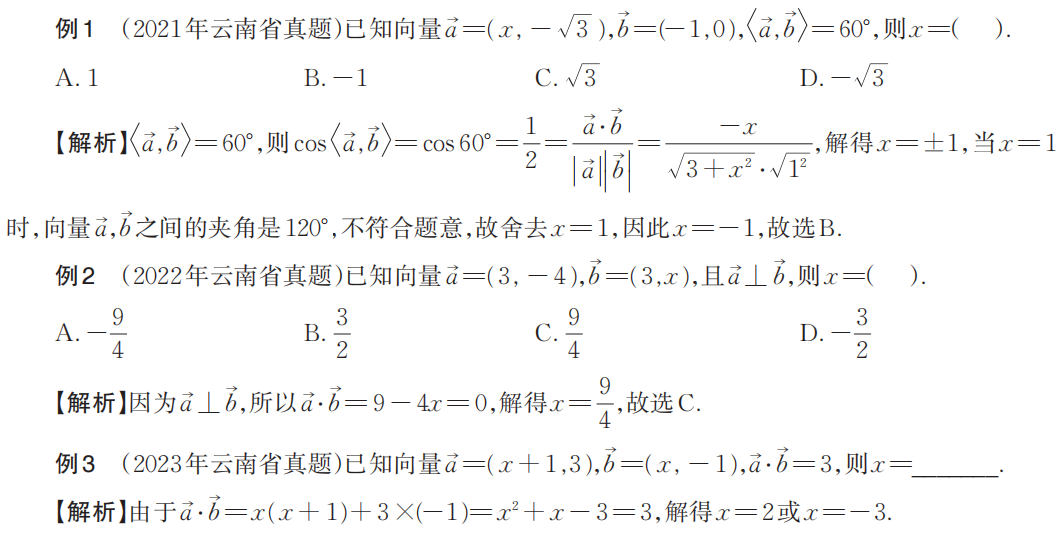 一、选择题
D
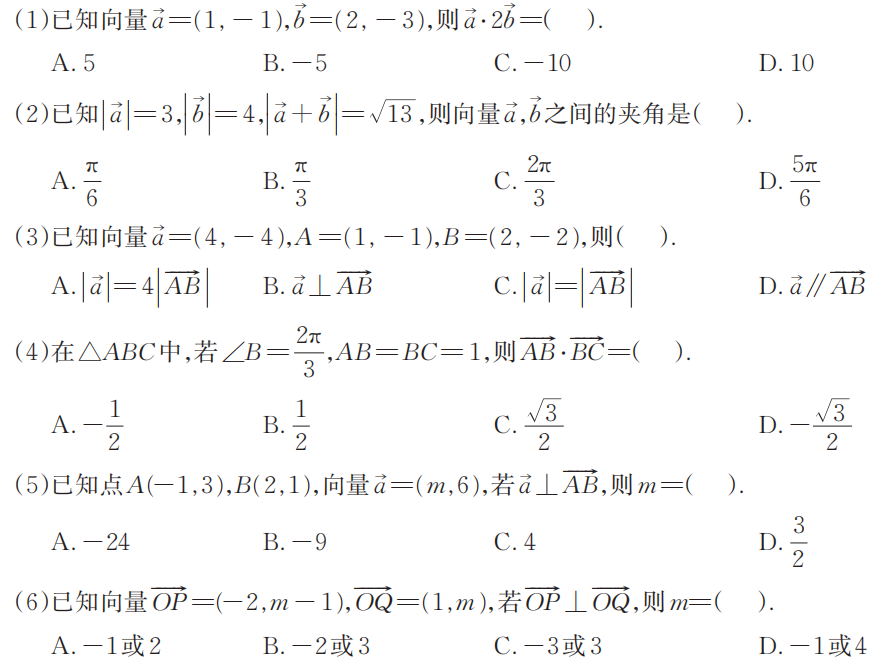 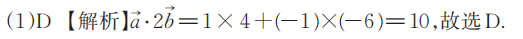 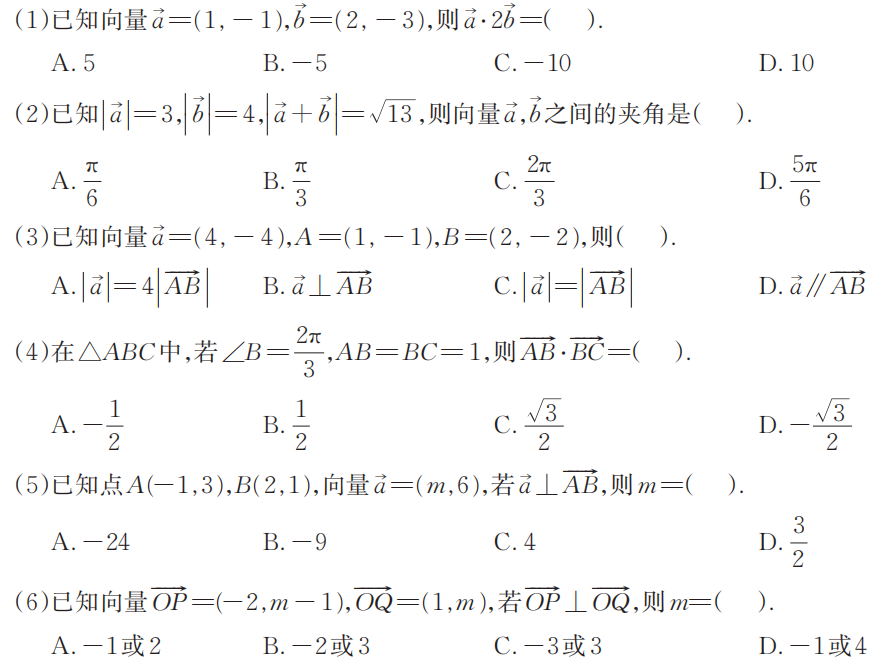 C
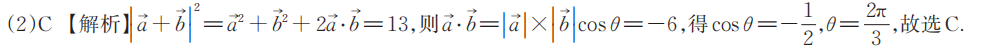 D
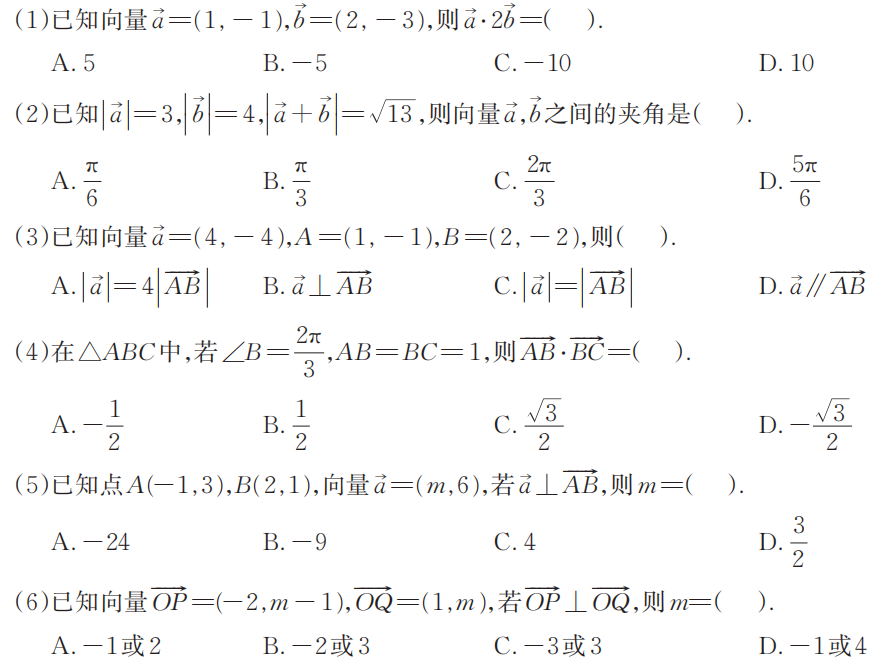 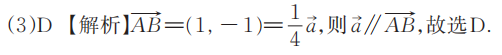 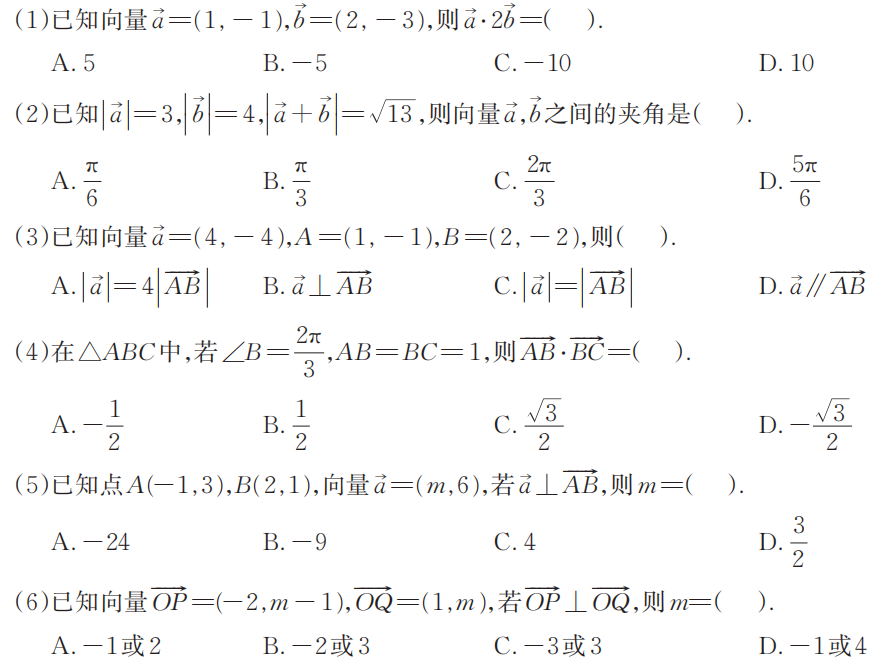 B
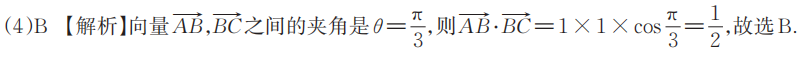 C
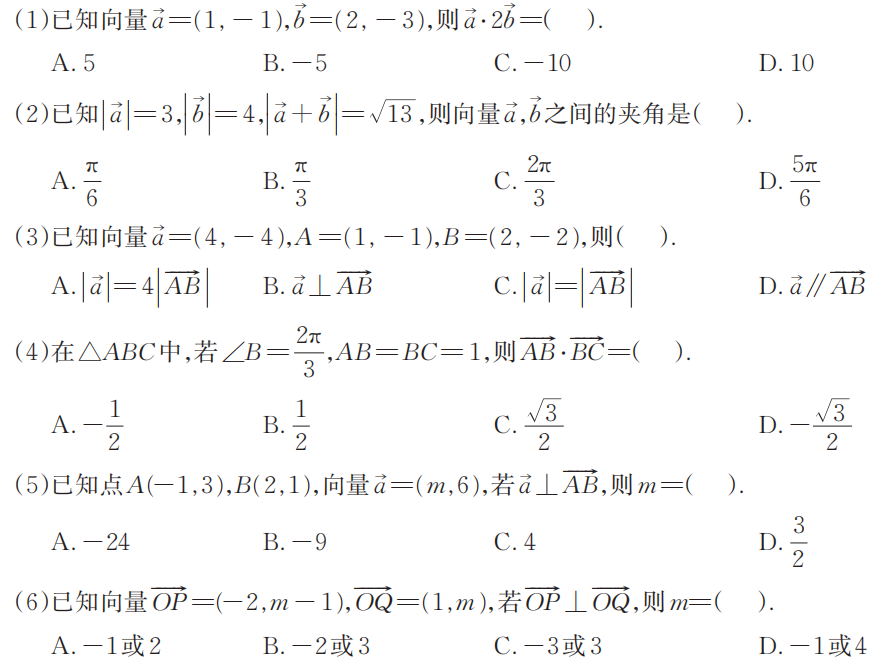 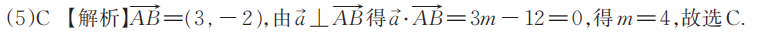 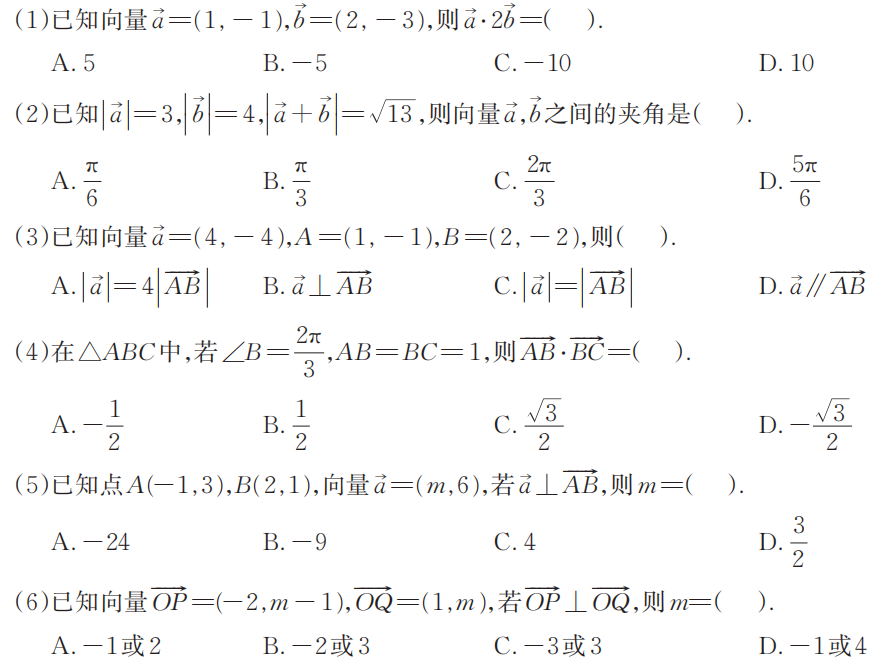 A
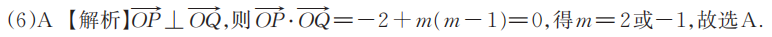 二、填空题
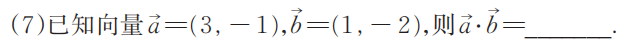 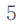 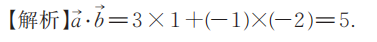 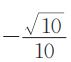 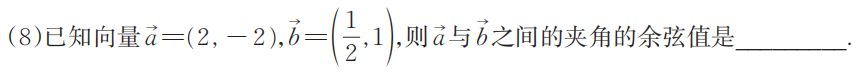 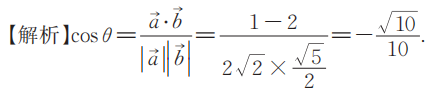 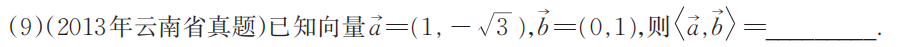 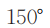 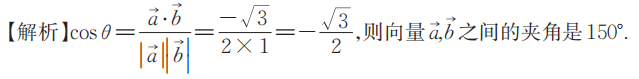 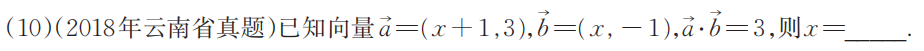 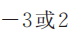 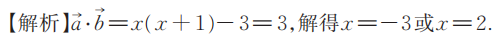 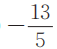 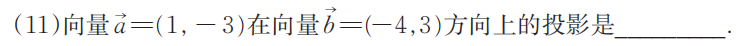 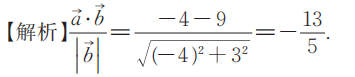 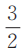 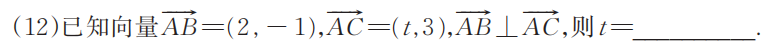 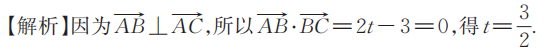 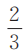 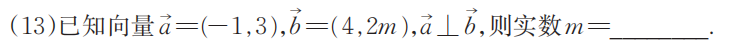 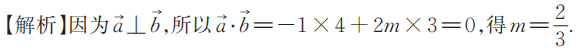 三、解答题
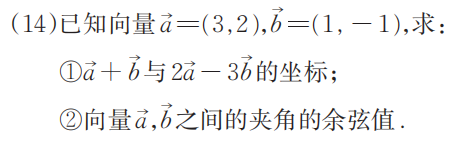 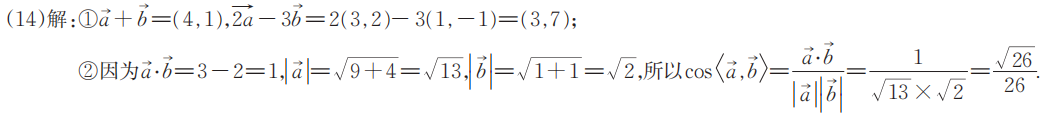 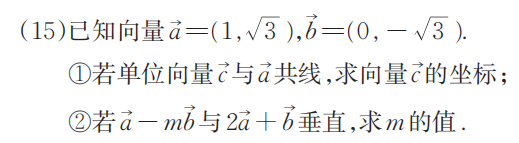 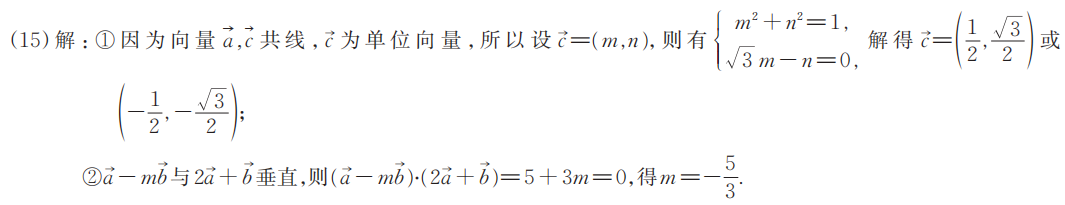 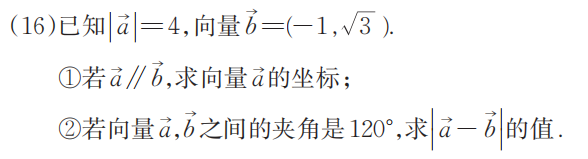 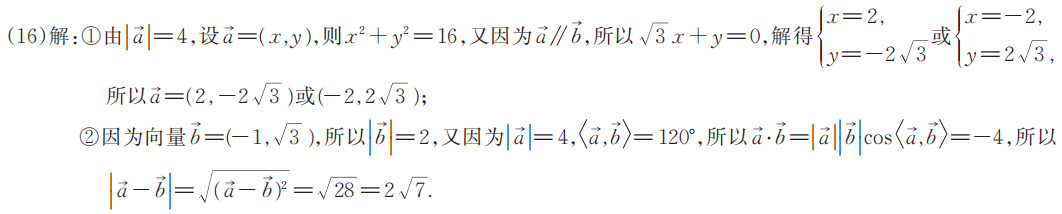 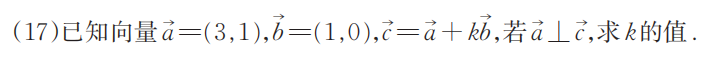 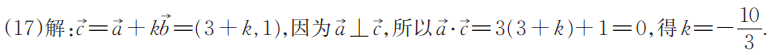 感谢收看
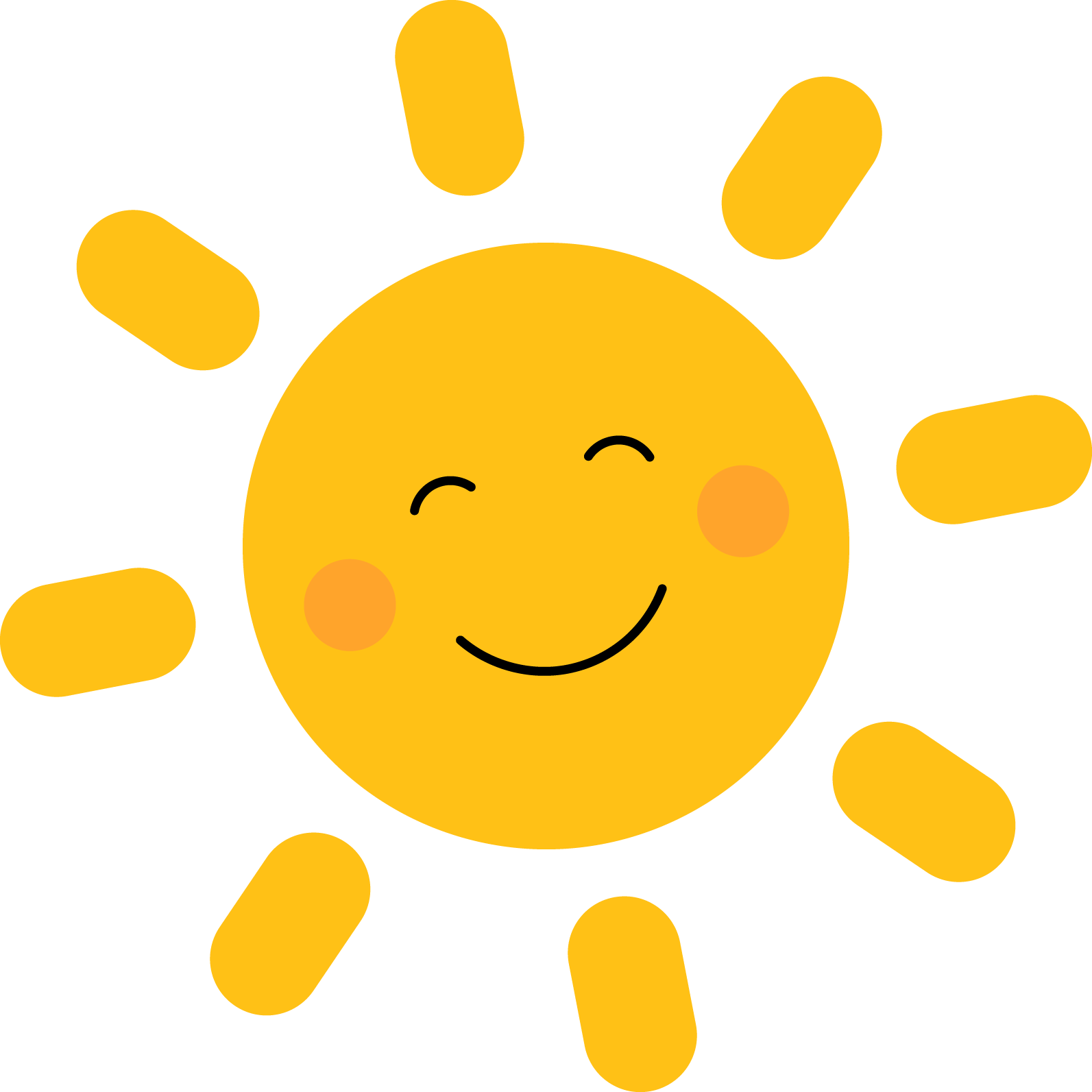